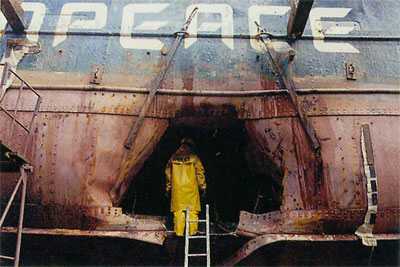 Little Fighter
Fait par: Jason Gauthier
Always alone out on the sea
Whit out a weapon in your handyou were fighter for peace
White Lion
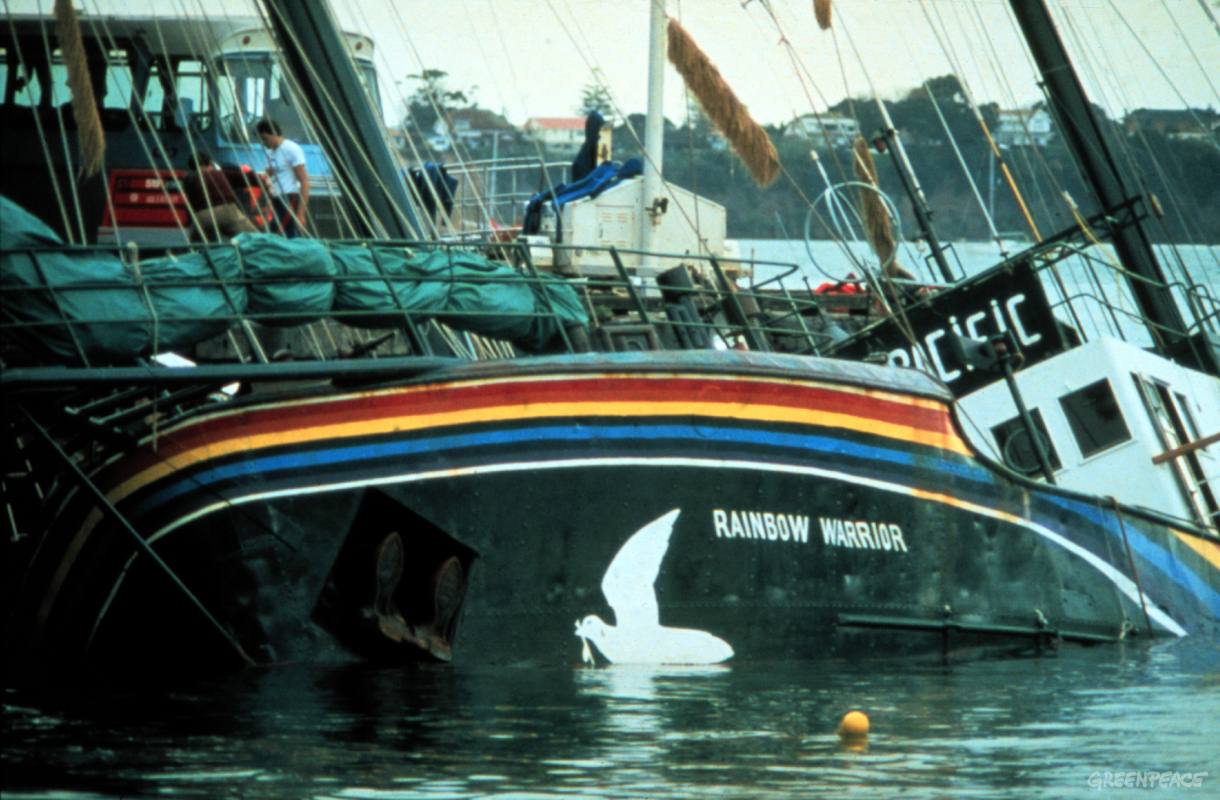 Rainbow Warrior
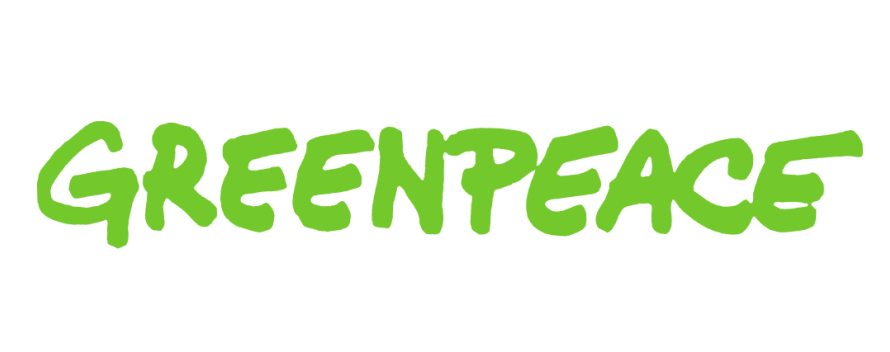 Green Peace
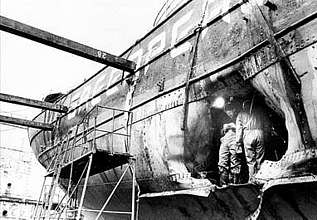 Explosion du bateau
Service secret Français
Gouvernement Français
La mort d’un photographe
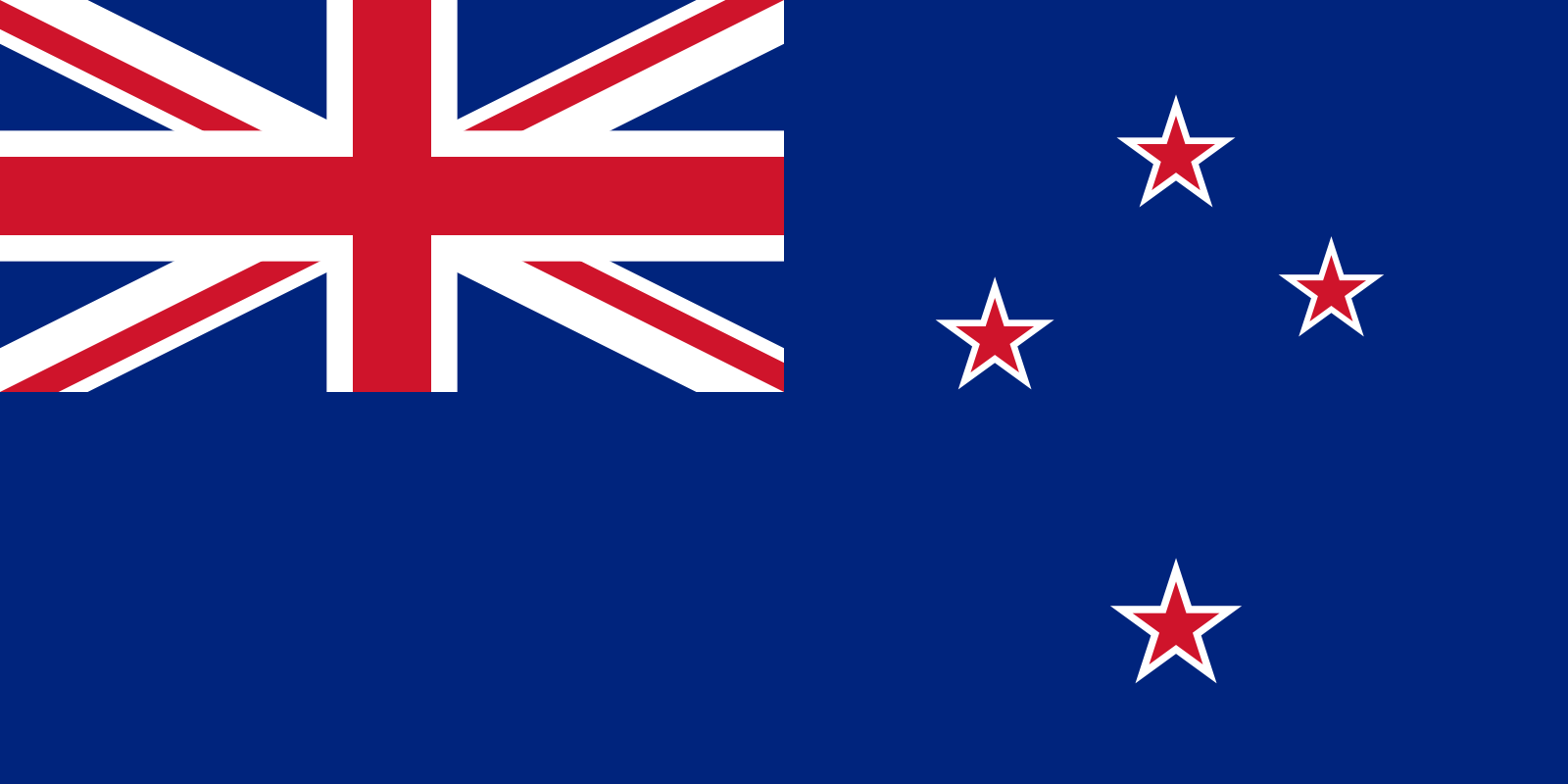 Nouvelle-Zélande
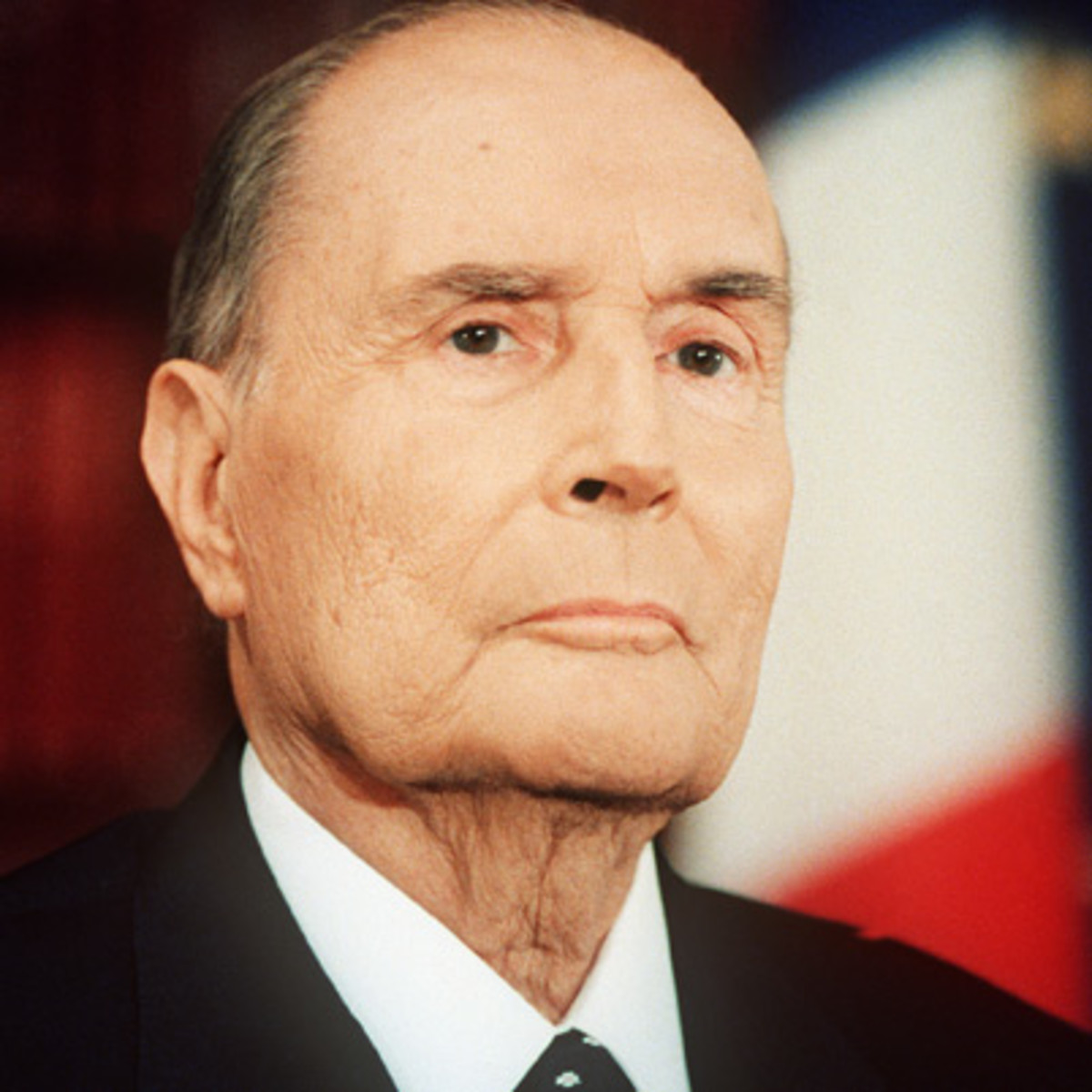 François Mitterrand